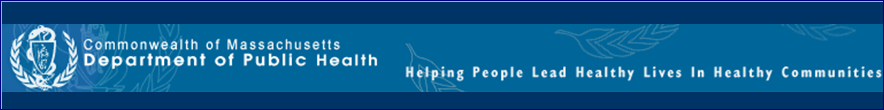 KATHLEEN E. WALSH
Secretary 
ROBERT GOLDSTEIN, MD, PhD
Commissioner
MAURA T. HEALEY
Governor
KIMBERLEY DRISCOLL
Lieutenant Governor
Board of Registration in 
Naturopathy
2023 Licensing
Bureau of Health Professions Licensure
James G. Lavery, Director
Board of Registration in Naturopathy
Steven R. Joubert, Executive Director
Objectives
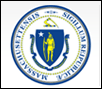 Purpose of the Presentation
Purpose of the Board
What is Naturopathic Medicine?
Naturopathic Medicine Scope of Practice
Licensing Requirements
Renewal of Licensure
Board Discipline
Q&A
2
Objectives
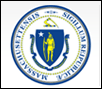 Purpose of the Presentation
Inform the general public about naturopathic medicine in the Commonwealth
Educate the medical community about naturopathic medicine
Inform prospective doctors of naturopathic medicine of procedures to apply for, receiving, and maintaining a license to practice naturopathic medicine in the Commonwealth
3
WHY DO BOARDS EXIST?
4
The Mandate of the ND Board Is …
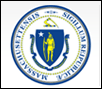 Protect the health, safety, and welfare of the public

Creation of Board
M.G.L. Chapter 13, Section 109 
Licensing Provisions
M.G.L. Chapter 112, Sections 266 to 274
Code of Massachusetts Regulations
273 CMR
5
The Mandate of the ND Board Is …
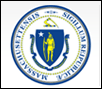 How does the Board Protect the Public?

regulate the profession by setting policies and standards; 

 ensure that only qualified individuals obtain licensure; and 

 implement and enforce regulations and policies that ensure and promote the safe practice of those we regulate and mitigate risk to public safety.
6
How does the Board Protect        the Public?
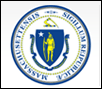 Within the scope of 273 CMR 3.00 no person shall engage in the practice of naturopathic health care, unless he or she holds a current license issued by the Board or unless one of the following exceptions applies:
the person holds a current license to practice a profession or occupation under any other law and is engaging in activities that are within the lawful scope of practice for the profession or occupation for which that person holds a license; 
the person is employed by the United States government and is engaging in the practice of naturopathic health care in the performance of duties required for that employment; 
the person is a student enrolled in an approved naturopathic medical college and is performing services under a course of instruction or assignments from and under the supervision of an instructor who is a licensed naturopathic doctor or a licensed professional in the field in which that professional is providing instruction;
7
How does the Board Protect        the Public?- Continued
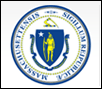 Within the scope of 273 CMR 3.00 no person shall engage in the practice of naturopathic health care, unless he or she holds a current license issued by the Board or unless one of the following exceptions applies:
the person is engaging in self-treatment or treatment of an immediate family member based on religious or health beliefs; 
the person is providing information about vitamins and herbs that the person is selling; or 
 the person is recommending ayurvedic medicine, herbal remedies, nutritional advice, homeopathy or other therapy that is within the scope of naturopathic health care, provided, however, that the person shall not represent or assume the character or appearance of a person practicing naturopathic health care or using a name, title or designation that indicates or implies that the person is licensed to practice naturopathic health care.
8
How does the Board Protect        the Public?
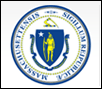 273 CMR 3.02 (2)
How does the Board protect the Public?

Within the scope of these laws and regulations, no person shall represent himself or herself to be a licensed naturopathic doctor or use any words, letters, abbreviations, or insignia indicating or implying that he or she is a licensed naturopathic doctor, unless such person holds a current license issued by the Board. 
An unlicensed person shall not use any of the following titles: naturopathic physician, naturopathic practitioner, natural doctor, naturopathic doctor, doctor of naturopathy, doctor of natural medicine, doctor of naturopathic medicine, NMD, doctor of nutritional medicine, N.D., naturopathic medicine, naturopath or any other term that indicates or implies that the person is licensed to practice any form of naturopathic health care.
9
What is Naturopathic Medicine?
Definition of Doctor of Naturopathic Medicine
10
Naturopathic Medicine        Naturopathic Six Principles
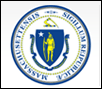 Doctors of naturopathy (ND) are educated in accredited four-year, full time naturopathic medical schools to prevent, or diagnose and treat both acute or chronic disease as well as to maintain or reestablish health by supporting the patient’s inherent self-healing capacity. 
Naturopathic doctors follow the Naturopathic Six Principles:
1. Do No Harm: Utilize the most natural, least toxic approaches
2. Healing Power of Nature: Assisting in patient’s inherent capacity to heal
3. Identify & Treat the Cause(s): Identify underlying cause(s) of disease
4. Doctor as Teacher: Educate patients to attain and maintain health
5. Treat the Whole Person: As an integrated whole with physical, emotional, and cognitive dimensions
6. Prevention: Emphasis on overall health, wellness & preventive measures
Naturopathic Medicine        Naturopathic Therapeutic Order
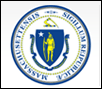 Naturopathic doctors practice these Principles via Therapeutic Order from least invasive to most invasive:
1. Remove Obstacles to Health. To establish conditions for better health, putting in place healthful habits such as personalized diets, and  removing/modifying obstacles to health, to assisting other therapies have better effects.
2. Stimulate the Self-Healing Mechanisms of the body. Personalized therapies strengthen the body’s self-healing abilities, including modalities such as nutrition, botanical medicines, constitutional hydrotherapy, and homeopathy.
3. Repairing Weakened Systems. Repairing/enhancing specific tissues, organs or systems via lifestyle and dietary modifications, botanical medicine, orthomolecular therapy (use of substances that occur naturally in the body such as vitamins, amino acids, minerals), etc.
Naturopathic Medicine        Naturopathic Therapeutic Order (continued)
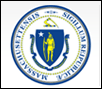 4. Correct Structural Integrity. Via naturopathic physical modalities used to improve and maintain skeletal and musculature integrity.
5. Use Natural Substances to Restore and Regenerate. Beyond prevention, to treat a specific pathology NDs employ natural substances that do not add toxicity or additional burden to the body.
6. Use of Pharmacologic Substances to Halt Progressive Pathology. In progressed disease, NDs may refer patients to prescribing physicians to use pharmaceutical drugs when necessary.
7. Use High Force, Invasive Modalities: Surgery, Radiation, Chemotherapy. When life, limb, or function are threatened and must be preserved, NDs refer patients to other medical colleagues with that expertise. At the same time, NDs use complementary or supportive therapies to decrease side effects and increase efficacy of more invasive procedures and approaches.
Training of Naturopathic   Doctor
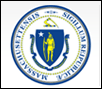 Education takes place at a four- year, in-residence, full-time naturopathic medical school with prerequisites similar to those needed to gain admission to medical and osteopathic school
Schools recognized by regional accrediting bodies which in turn are recognized by the Federal Department of Education. 
There is some variability among the different schools, but minimally: 
1st year Basic Sciences: Anatomy, Biochemistry, Physiology, Histology Human pathology, Immunology, Macro- and Microbiology, Neuroscience, Pharmacology 
2nd year: Diagnostic course work: Physical & Clinical Diagnosis, Laboratory Diagnosis, Diagnostics Imaging
Training of Naturopathic   Doctor (Continued)
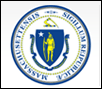 3rd year System Review Classes: EENT, Gastroenterology, Urology, Dermatology, Gynecology, Cardiology, Pediatrics, etc., where conventional approaches are delineated, and natural medicine approaches are learned. 
4th year: System Review Classes (continued): ongoing training in natural medicine modalities
Throughout, focus is on the naturopathic medicine philosophy, and application of natural medicine modalities
Clinical Training of Naturopathic   Doctor
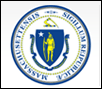 In the first year, students begin working in the outpatient clinic, supervised by licensed NDs, MDs, and DOs
Students also work in community clinics off-site and at clinics for underserved populations
Core competencies of education can be found here: https://aanmc.org/reports-and-research/aanmc-professional-competencies-graduating-naturopathic-physicians
Postgraduate residencies exist in an increased number of setting and specialties and can be found here (https://aanmc.org/naturopathic-residencies/)
Clinical Settings of Naturopathic   Doctor
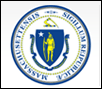 The majority of NDs see a range of patients from children to older people with all manner of acute and chronic disease
Most NDs work in private practice settings though there are increasing opportunities at integrative health centers, hospitals, in industry, in research centers, cancer and other specialty clinics and facilities in the developing world. Some NDs work in the natural products industry, education, and public health
Some NDs choose to specialize as in women’s health, sports medicine, cancer care, fertility, and more
Others choose to specialize by modality such as botanical medicine or therapeutic nutrition
NDs work in universities, hospitals and conventional medical schools to advance research in natural medicine, and the training of conventional health care providers in natural medicine.
Practicing as a Naturopathic   	Doctor in the Commonwealth
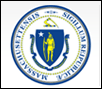 In order to be licensed in the Commonwealth, a naturopathic doctor must:
Obtain a degree from a recognized/accredited institution
Pass a national board examination (NPLEX)
Apply for licensure
Stay current with continuing education requirements
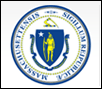 What is the
Scope of Practice of a Naturopathic Doctor ?
19
ND Scope of Practice
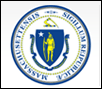 273 CMR 4.00 governs the scope of practice of naturopathic health care in Massachusetts by establishing the procedures that licensed naturopathic doctors may conduct to diagnose or treat injuries, illnesses, and conditions of the human body. A naturopathic doctor may practice in all clinical care settings without limitation. Scope of practice follows naturopathic principles, and the Therapeutic Order of Doctors of Naturopathic Medicine, and Includes:
Prevention of illness and injury through education
Noninvasive physical examinations
Ordering of clinical and laboratory procedures and tests from any licensed clinic or laboratory to evaluate injuries, illnesses and, conditions of the human body
Dispensing, administering, ordering natural medicines and nonprescription items
The use of manual mechanical manipulation of body structures or tissues in accordance with naturopathic principles
The use of naturopathic physical medicine to maintain or restore physiological functioning of the human body
Further definitions may be found at 273 CMR 2.00
20
ND Scope of Practice
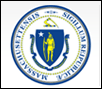 The Practice of Naturopathic Medicine Does Not Include:
 The performance of surgeries or invasive procedures or examinations, abortions or the use of radiation, radioactive substances or local, general or spinal anesthesia. 

The prescribing, dispensing or administering a drug classified as a controlled substance or prescription drug under M.G.L. c. 94C. 

 The practice of acupuncture or traditional Chinese medicine. 

The practice of emergency medicine, except as a person rendering gratuitous services in an emergency or for the care of minor injuries.
21
The Practice of Naturopathic Medicine in the Commonwealth
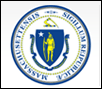 The Practice of Naturopathic Medicine in the Commonwealth:
A typical visit to the naturopathic doctor may take place at any clinical setting and may consist of an initial interview, potential physical examination, ordering of tests such as blood/urine or radiological tests, to inform diagnosis.
 NDs then offer treatment which may consist of lifestyle/health education, the prescription of natural and nonprescription substances, and may perform naturopathic manual or physical medicine. They may refer patients to other medical specialists, as other medical specialists refer patients to naturopathic doctors, in a collaborative manner, for the benefit of the patient.
22
Typical Referrals from NDs
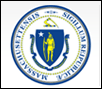 Typical causes of referrals from NDs to other allied professionals include:  
For further diagnostic work up, and for help with difficult cases, referrals are made, especially to:
Endocrinologists, Allergists, Rheumatologists, Oncologists, Dermatologists, Internists, Pediatricians, Gastroenterologists, Psychiatrists, Gynecologists, Cardiologists
Acupuncturists, Chiropractors
For use of pharmacologic substances to halt progressive pathology when necessary. 
For treatments outside specialty of NDs where the disease progression necessitates use of invasive modalities such as surgery, radiation, or chemotherapy.
23
Typical Referrals to NDs from Allied Professions
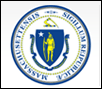 Typical referrals to NDs from allied professionals include:  
Patients with chronic disease and poor outcomes with conventional approaches
Patients where there are strong mental and emotional symptoms complicating physical pathology
Those with autoimmune illness
Multiple chemical sensitivities/Chronic fatigue/Chronic Lyme Disease/Long COVID
Children & adults with Autistic Spectrum Disorder diagnosis
Children with chronic respiratory tract infections, allergies and asthma, ADHD, ODD, OCD
Intractable insomnia, anxiety, depression
Patients undergoing conventional care,  with side effects impacting treatment
24
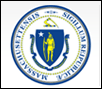 LICENSURE REQUIREMENTS
For License Applicants
25
Code of Massachusetts Regulations 273 (273 CMR)
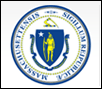 273 CMR governs the licensure and practice of naturopathic health care in Massachusetts by establishing the scope of practice and standards of conduct, the eligibility requirements and administrative procedures for the issuance of licenses to qualified applicants and the renewal of such licenses for all naturopathic doctors licensed by the Board of Registration of Naturopathy.

273 CMR 3.00 establishing the eligibility requirements and administrative procedures for the issuance of licenses to qualified applicants and the renewal of such licenses.
.
26
Licensure Eligibility
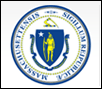 273 CMR 3.03: Licensure Eligibility 

All applicants must be at least 18 years of age, of good moral character and possess a baccalaureate degree, or higher, from an accredited educational institution, or its equivalent, as determined by the Board. Further:

There are three alternate paths for licensure: 
Eligibility by Examination,
Eligibility Without Examination, or 
Eligibility by Reciprocity
27
Licensure Eligibility
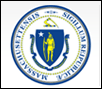 Eligibility by Examination
Applicants for licensure by examination must: 
Graduate from, and hold a doctor of naturopathic medicine or doctor of naturopathy degree from a naturopathic education program that is either:
A Board-approved naturopathic medical college, provided that the applicant completed a minimum of 1200 hours of Board-approved clinical training before graduation, or
A four-year naturopathic doctoral program located outside the United States, provided that such program is substantially equivalent to programs that meet the requirements in 273 CMR 3.03(2)(a)1.; and
Successfully pass a competency-based national naturopathic licensing examination approved by the Board
28
Licensure Eligibility
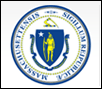 Eligibility Without Examination
Applicants for licensure without examination must: 
Have graduated before 1987 and earned a doctor of naturopathic medicine or doctor of naturopathy from a four-year, in-residence naturopathic college or program that had at the time of the applicant's graduation the state-sanctioned authority to confer such a degree, and 
Demonstrate an ability to practice naturopathic health care by submitting each of the following:
Two letters of recommendation, which at least one shall be from a licensed N.D., M.D. or D.O.;
Curriculum vitae or other documentation acceptable to the Board that demonstrates at least part time practice for the past ten years in health care; 
Documentation of completion of 50 hours of continuing education (CE) obtained during the past two years; and 
Essay describing the applicant's scope of practice.
29
Licensure Eligibility
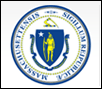 Eligibility by Reciprocity
 Applicants for licensure by reciprocity must possess a license in good standing as a naturopathic doctor in another jurisdiction in the United States that the Board determines to have eligibility requirements substantially equivalent to the requirements in 273 CMR 3.03(1) and (2).

A complete description of the three pathways towards eligibility is found in 273 CMR 3.00
30
ND Licensing Web Page
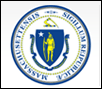 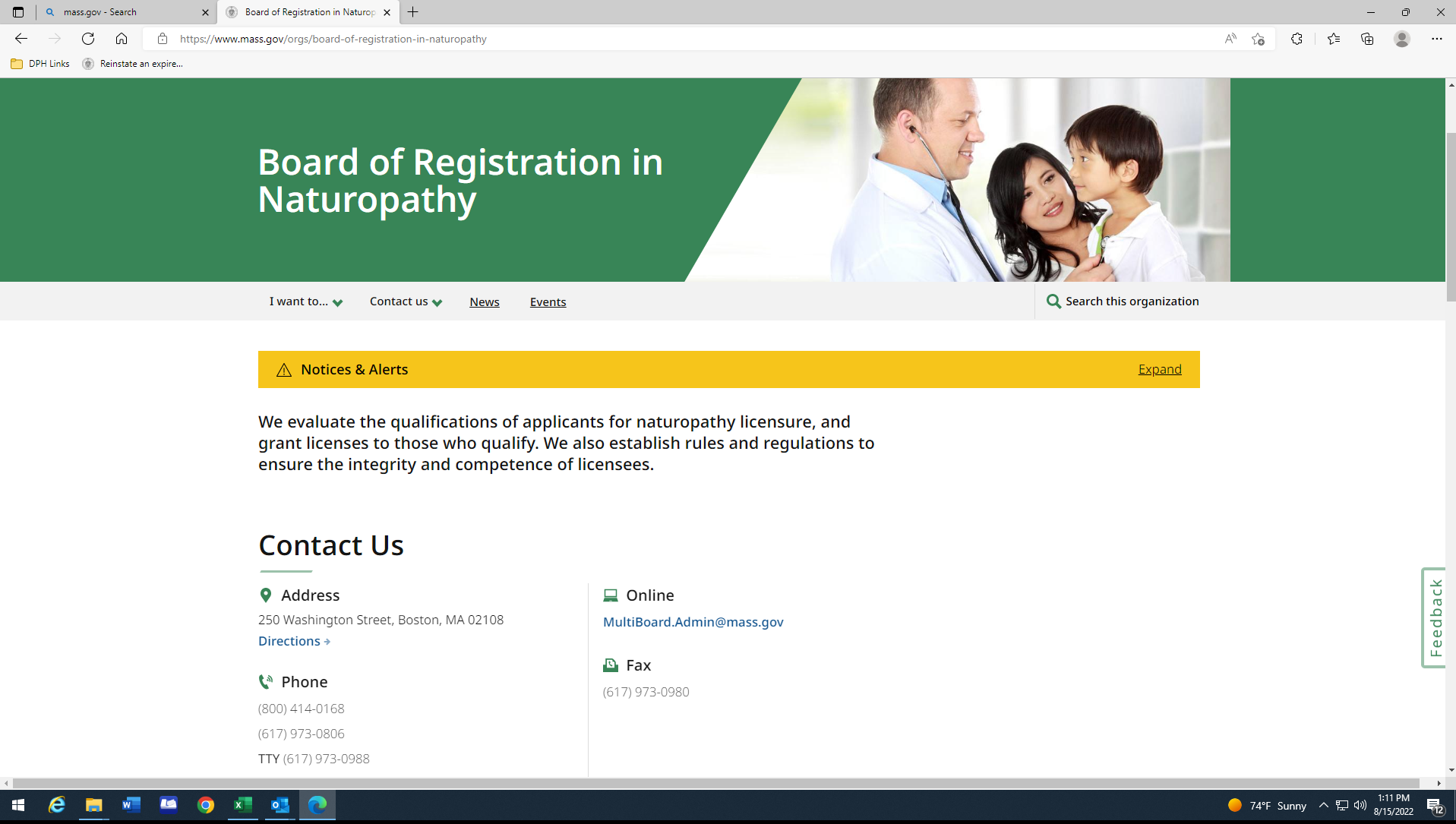 31
License Applications
Available on the Board of Naturopathy website at:
	
https://www.mass.gov/how-to/license-without-examination-by-application

License by examination | Mass.gov

https://www.mass.gov/how-to/license-by-reciprocity

Follow the prompts:
	Licensing and Registration --> Applications and Forms  OR   Click on Online Application

Read the application checklist carefully 
Be sure to submit all required documents 
Make a copy of the application
32
Application Tips
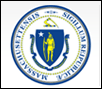 Inform registrar’s office that transcripts must include:
 Program Name 
mm/dd/yyyy of graduation
(Registrar can send a letter confirming graduation date)
Unopened transcripts may be included with application
33
License Renewal
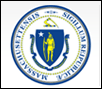 Nov 30th, Odd Year
Postcard reminders sent 90 days prior to expiration (August 30th)

Renewal reminders sent to address of record. 
It is licensee’s responsibility to inform the Board of address changes within 30 days of such change. Address can be changed online at 
https://www.mass.gov/orgs/bureau-of-health-professions-licensure

Online renewal encouraged
license renewed immediately (real time)
renewal can be verified on Board’s website

Online renewals require
Internet Explorer or Firefox
Credit card
34
License Renewal Continued
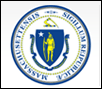 Practice on an expired license may result in disciplinary action by the Board

Reactivation of expired licenses requires:
Reactivation application and fee
Documentation of CEs
35
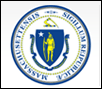 What is the 
Disciplinary Process?
36
Investigation of Complaints
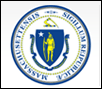 273 CMR 7.00 describes Investigations/Complaints/Actions
Allegation is filed with the Office of Public Protection (OPP) 

OPP Triages & Assigns an Investigator

Investigator completes investigation and prepares for Board review

Investigation reviewed by Board for decision on matter

Board may ask the ND to attend the meeting to discuss complaint and/or obtain additional information
8/4/2023
37
Grounds for Disciplinary Action
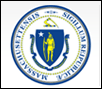 Providing false information on license application

Violation of any laws and/or regulations related to ND practice

Practicing without a license or on an expired license 

Gross misconduct in the practice as a ND

Fraudulent practice or practicing beyond the authorized scope of practice
38
Grounds for Disciplinary Action
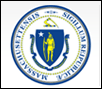 Practicing with gross incompetence or gross negligence on a particular occasion, or with negligence on repeated occasions

Practicing while his or her ability to practice is impaired by alcohol, drugs, physical disability or mental illness

Being habitually intoxicated by, or engaging in the current, unlawful use of alcohol or drugs

Conviction of a criminal offense which calls into question fitness or ability to practice
39
Resolution of Complaints
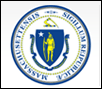 Dismiss complaint
No evidence
Insufficient evidence

Dismiss complaint with Advisory Letter 
Matter does not warrant discipline 
Licensee advised that required to adhere to rules and regulations and standards of care
8/4/2023
40
Disciplinary Actions
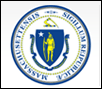 Reprimand:

Probation: terms 

License Suspension: terms

License Revocation: terms

Voluntary Surrender: terms
8/4/2023
41
Discipline
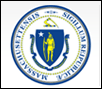 All forms of discipline ARE reportable to:
National Practitioner Databank
Any other state or jurisdiction where a license is held
8/4/2023
42
Practice Tips
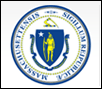 Know your state’s regulations! 

Renew your license – practice on an expired license may result in discipline

Communicate with your patients

Document, document, document!
8/4/2023
43
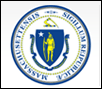 HOW DO I 
CONTACT THE BOARD?
44
Board Information
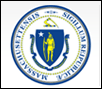 Board Web Page:
https://www.mass.gov/orgs/bureau-of-health-professions-licensure

Naturopathic Doctor Licensing | Mass.gov

Online services:
Initial Application
Address Change
Renewal
Duplicate License Request

Address:
250 Washington Street Boston, MA 02108

E-mail:
Multiboard.admin@state.ma.us

Phone: 
617-973-0806

Fax:
617-973-0980
8/4/2023
N
Questions
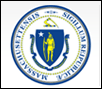 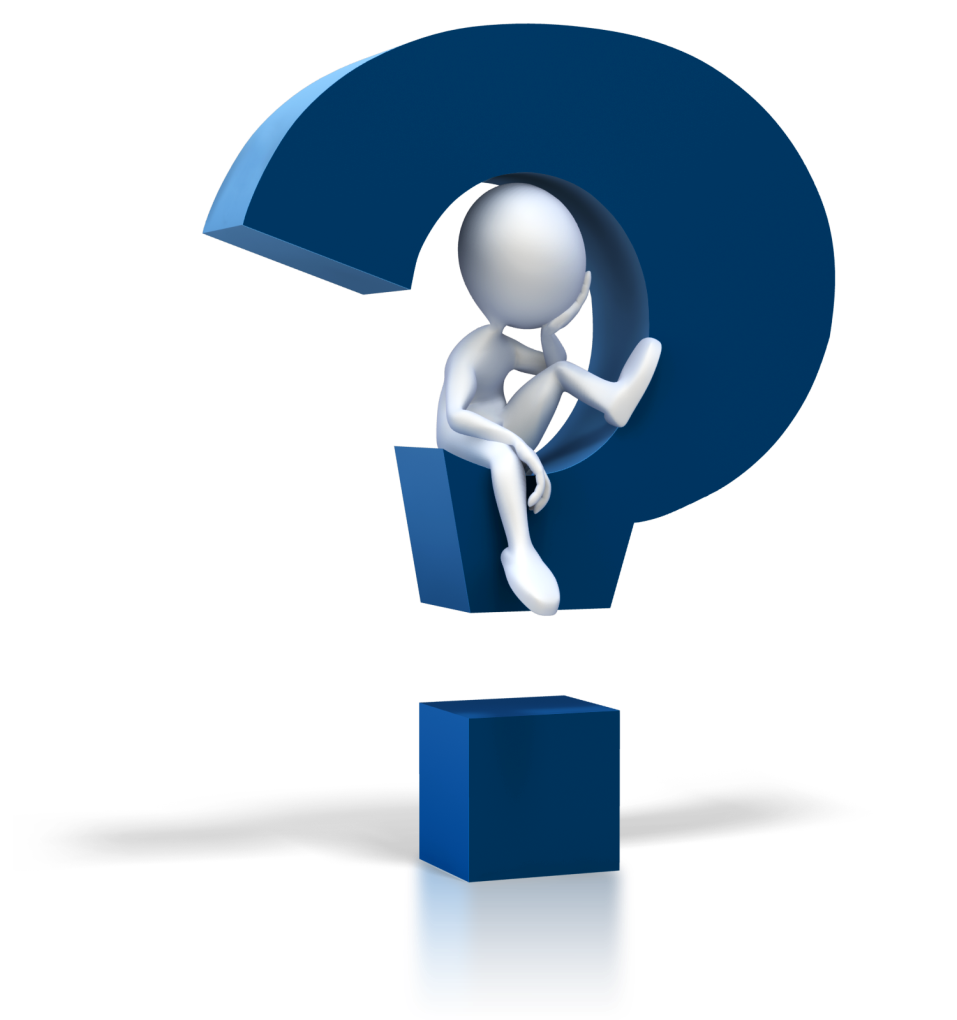 46